Njemački jezik u maksimalnom izdanju
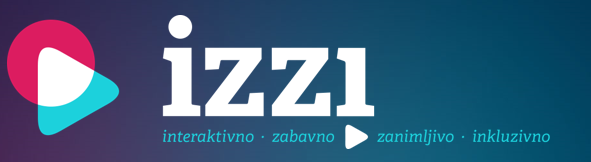 2. strani jezik
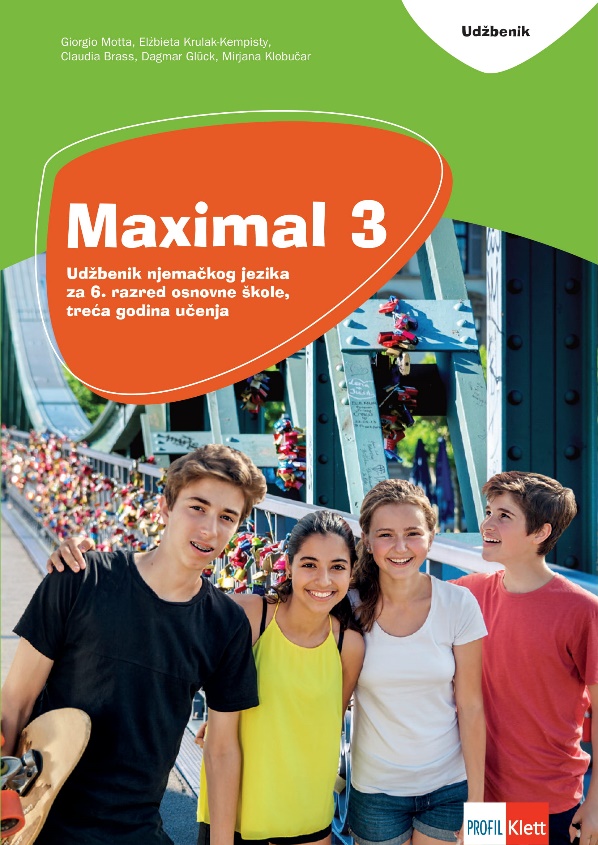 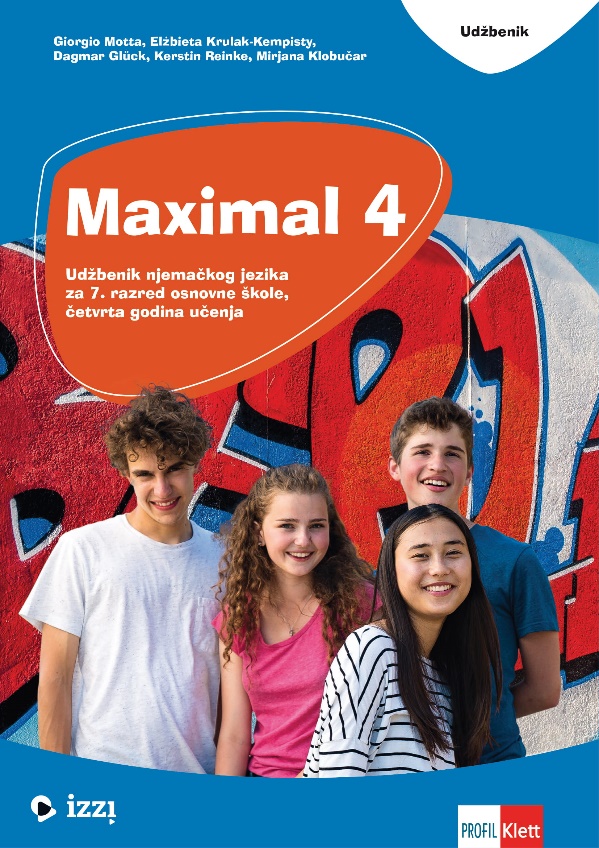 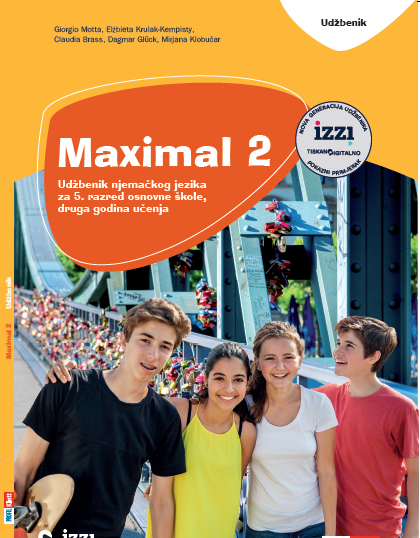 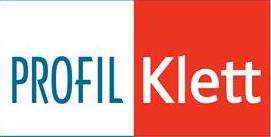 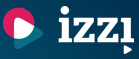 Sadržaj:
1. Karakteristike i koncept udžbeničke serije Maximal
2. Maximal 3 i 4
        - Dijelovi udžbeničke serije Maximal
        - Struktura udžbenika i radne bilježnice
        - Digitalni sadržaji 
3. Vrednovanje u nastavi na daljinu
         - Vrednovanje MZOS – sažetak
        Kako vrednovati sa serijom Maximal?
         -  Vrednovanje za učenje i vrednovanje kao učenje na IZZI- 
             platformi; IZZI-razred
         - Vrednovanje naučenog: a) Primjeri ispita u Microsoft 
                                                            Forms-u
                                                       b) Projektni zadatak
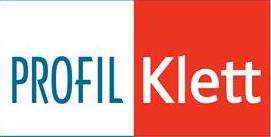 AUTORI I SURADNICI
Serija je nastala u suradnji izvornih govornika njemačkoga jezika i hrvatskih autora i stručnjaka 
voditelj njem. tima: Giorgio Motta
voditeljica hrv. tima: Mirjana Klobučar - oboje iz serije Wir
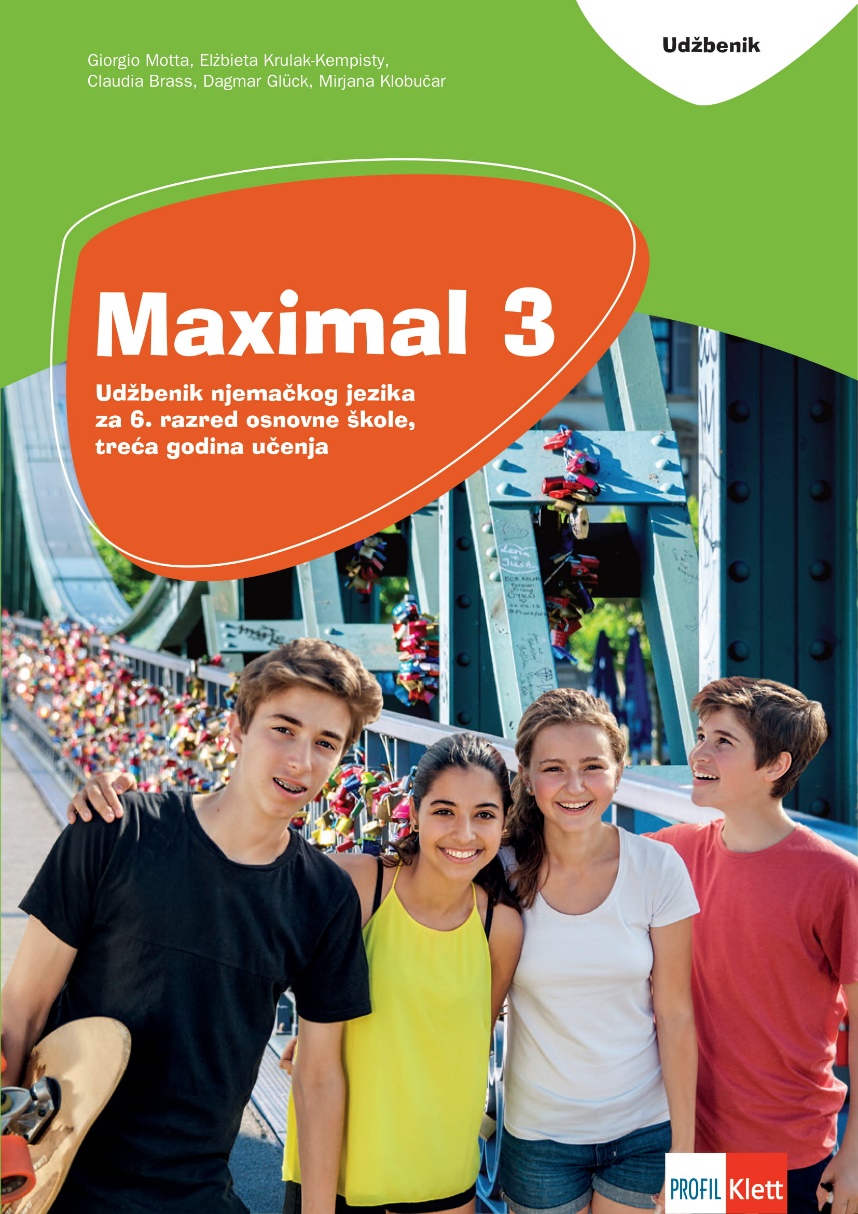 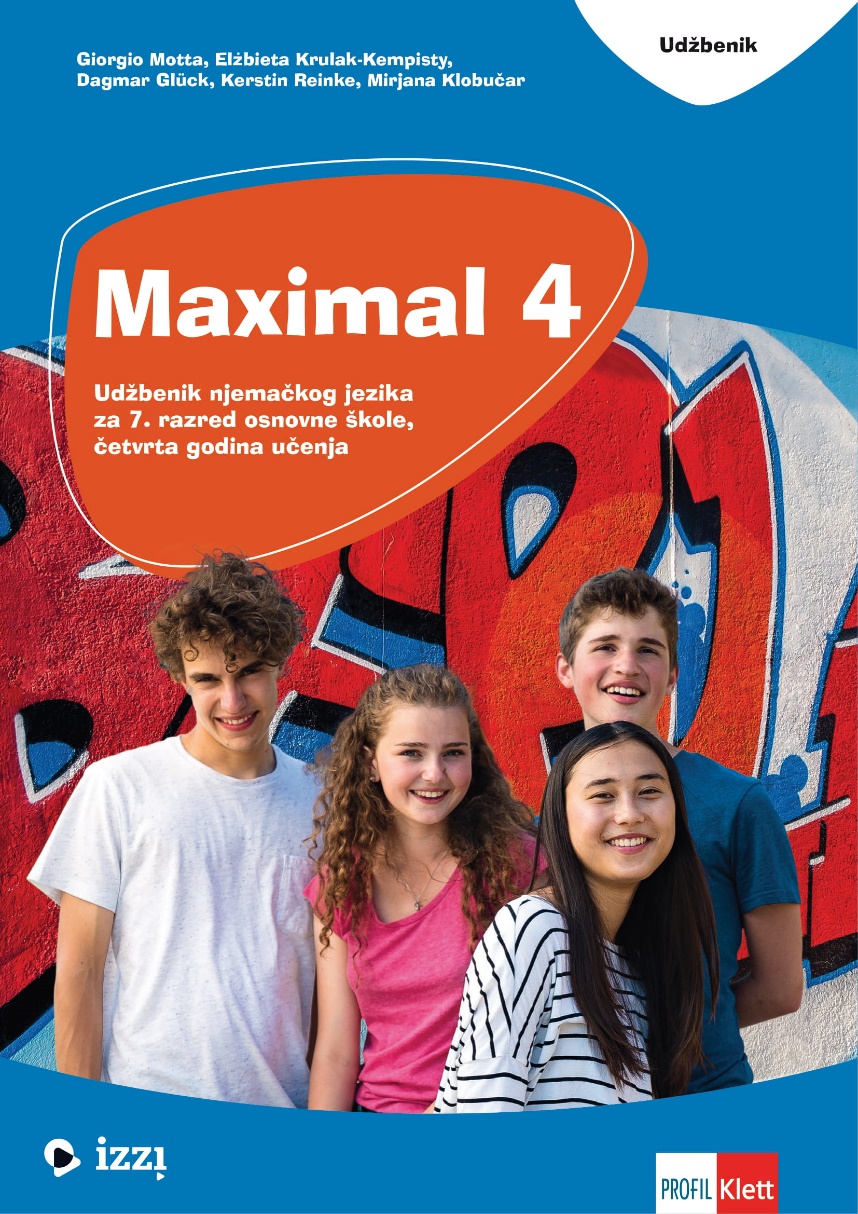 NOVO
Maximal 3, udžbenik njemačkoga jezika za 6. razred osnovne škole, treća godina učenja
Maximal 4, udžbenik njemačkoga jezika za 7. razred osnovne škole, četvrta godina učenja
KARAKTERISTIKE SERIJE MAXIMAL
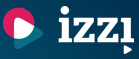 komunikacijski pristup - situacijsko  učenje - dogodovštine skupine njemačkih tinejdžera
bogati audio i videomaterijali snimani u Njemačkoj: duhoviti i zanimljivi – izvorni govornici, originalne lokacije
usmjerenost prema suvremenim medijima (mnoštvo audio i video materijala; interaktivni zadaci i igre; zabavne animacije…) - IZZI
diferencijacija zadataka obzirom na različite tipove učenja (slušni, vizualni, kinestetički)
gramatika – postepeno/ne prebrza progresija/ciklički/gr. strukture prikazane jasno i pregledno, usvaja se na prirodan način
posebne stranice s projektnim zadatcima 
atraktivne fotografije u tiskanim materijalima
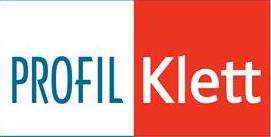 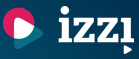 DIJELOVI SERIJE
Udžbenik
Radna bilježnica
Priručnik: 
 Radni listići
 Radni listići uz video
 Materijali za kopiranje
 Ispiti znanja nakon svake lekcije: u Wordu za provjeru jezičnih vještina
Testovi za provjeru gramatike i vokabulara
 Pripreme  
 Godišnji izvedbeni kurikulum
Digitalni materijali:
Digitalni obrazovni sadržaj IZZI
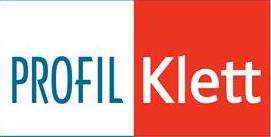 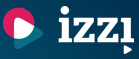 Tiskano izdanje – struktura udžbenika:
2 modula (motivacijska stranica + ishodi učenja)
3 lekcije u modulu (8-10 stranica) 
       s motivacijskom pričom
4 rubrike s dodatnim sadržajima:
 Maximal präsentiert (Landeskunde)
Projekt (u školi)
Das kann ich schon (samovrednovanje)
Meine Grammatik (pregled)                                   
Popis riječi 
Korisne rubrike: 
Meine Lernstrategie
So sagt man’s
Memo
schÖÜä Aussprache
4 dodatne rubrike za poticanje samostalnosti pri učenju:

tipične fraze i izričaji: So sagt man’s

gramatički MEMO: ‘gramatika u malim porcijama’ – poput izlaznih kartica jer učenici sami nadopunjuju paradigme i provjeravaju ostvarenost ishoda

vježbe izgovora i upute za pravilan izgovor: AUSSPRACHE
strategije učenja: praktični savjeti i upute za usvajanje gram. sadržaja
Meine Lernstrategie
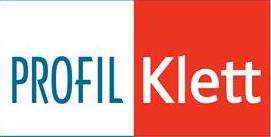 Struktura radne bilježnice:
2 modula
3 lekcije u modulu s raznovrsnim zadacima (za globalno, detaljno i selektivno razumijevanje pročitanog teksta; slušno razumijevanje; praktični zadaci za pisanje…)
4 rubrike s dodatnim sadržajima:
Aktivno na njemačkom / Aktionsseiten (projektni zadaci kod kuće)
Priprema za ispit (Fit 1) /Prüfungsvorbereitung
Moj vokabular / Mein Wortschatz
Moja gramatika / Meine Grammatik
Domene predmetnoga kurikuluma
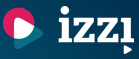 Komunikacijska jezična kompetencija: Komunikacijski pristup - uči se u situacijama iz svakodnevnog života (zanimljive zgode skupine simpatičnih njemačkih tinejdžera u njihovim životnim „avanturama” (situacijsko učenje) te autentični audio i video materijali snimani s izvornim govornicima u Frankfurtu i Berlinu.
Međukulturna komunikacijska kompetencija: Landeskunde, didaktizirane bajke, video materijali koji prikazuju elemente njemačke kulture.
Samostalnost u ovladavanju jezikom: Diferencijacija zadataka obzirom na različite tipove učenja (slušni, vizualni, kinestetički), strategije učenja, samovrednovanje.
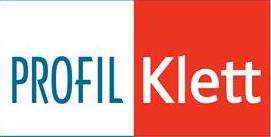 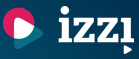 Jezično-kumunikacijska domena – maksimalna komunikacija, situacijsko učenje
Motivationsgeschichten
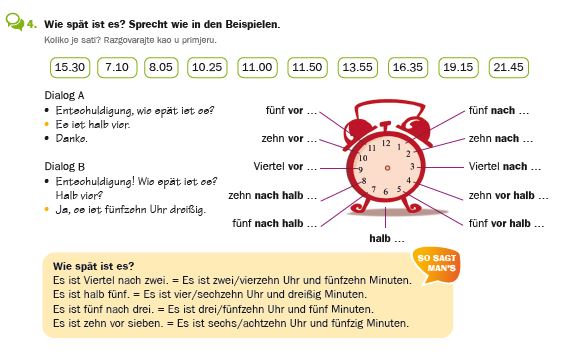 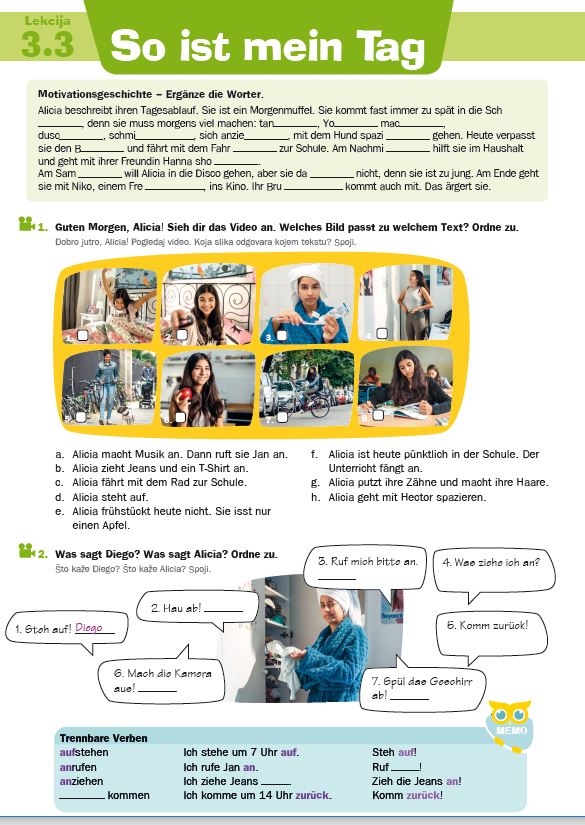 So sagt man’s
•  Videos
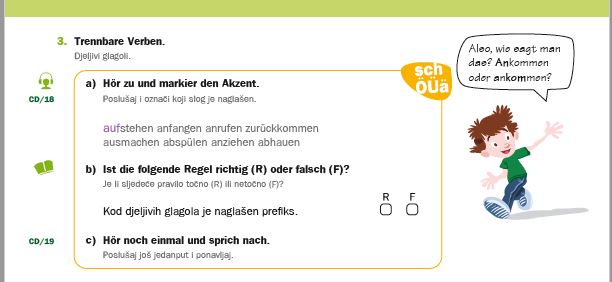 •  Aussprache
Aussprache
Memo
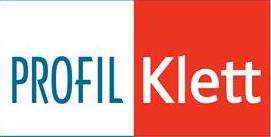 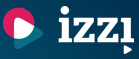 2. domena: interkulturnost
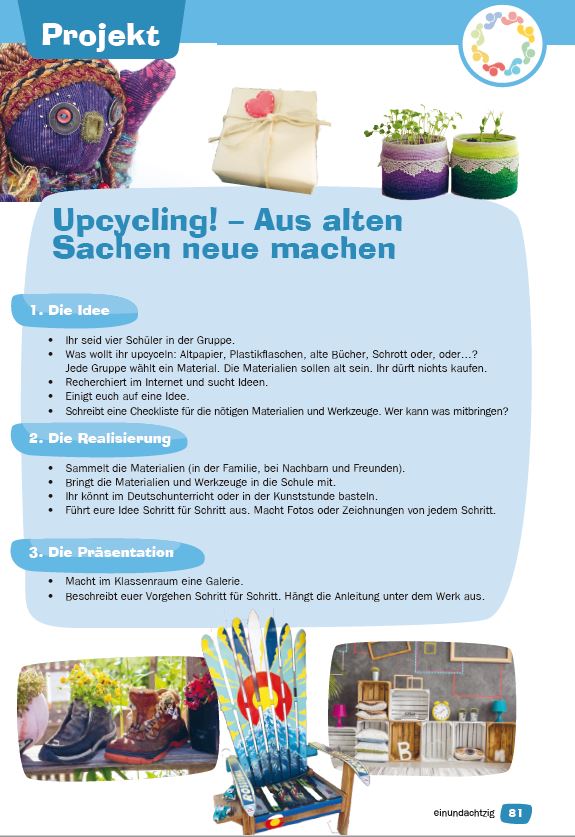 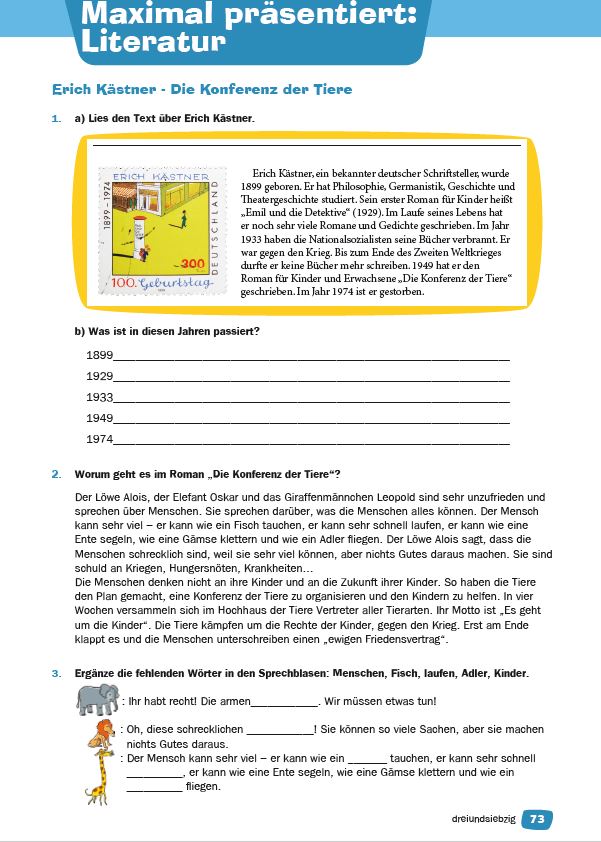 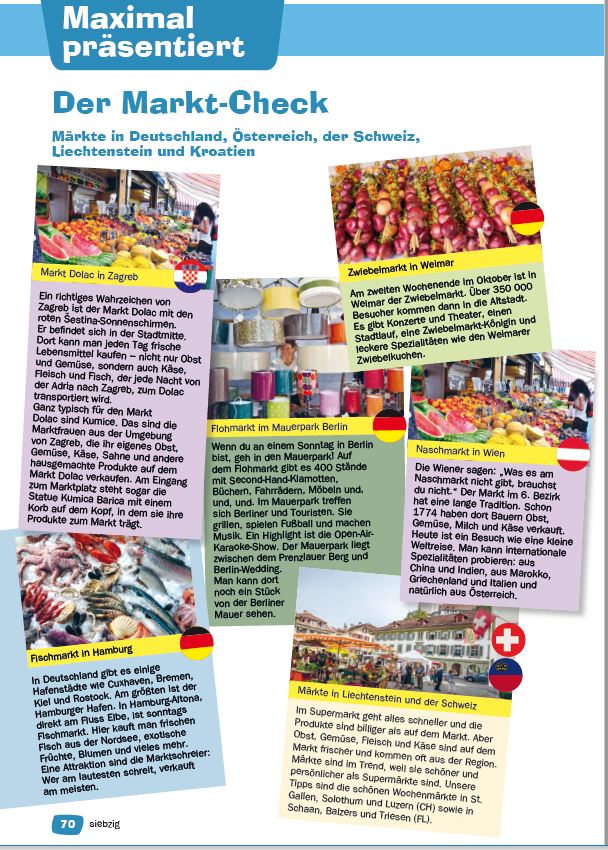 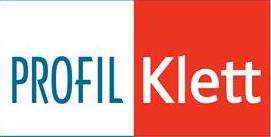 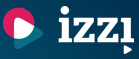 3. domena: samostalnost u učenju
udžbenik
radna bilježnica
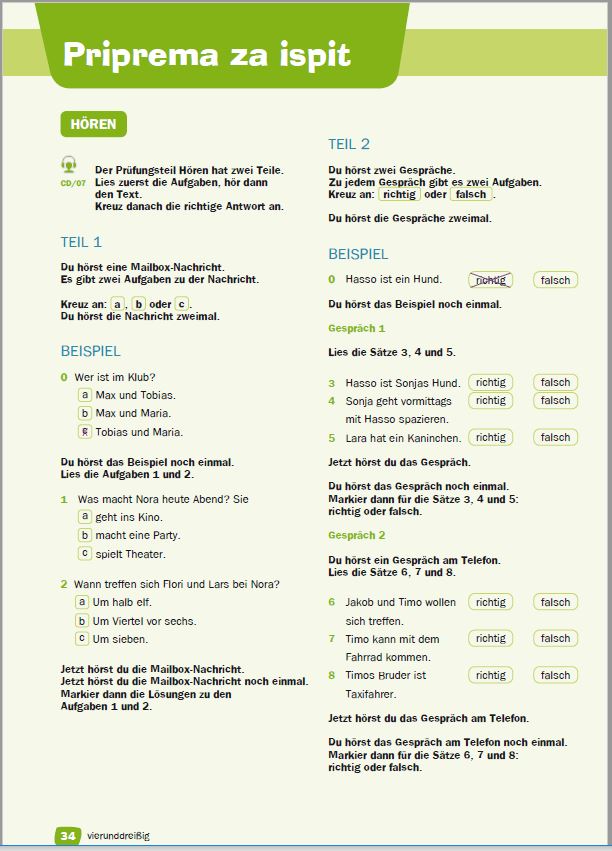 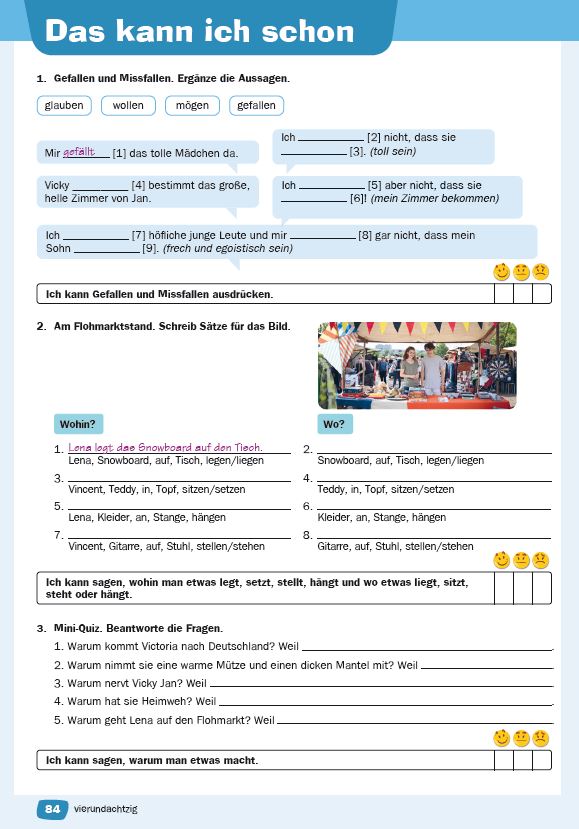 SAMOPROCJENA
VREDNOVANJE KAO UČENJE
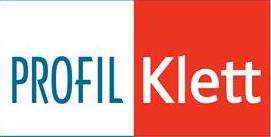 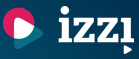 DOS NA IZZI- PLATFORM  I
Multimedijalni sadržaji IZZI prate udžbenik – sve rubrike i zadatci iz udžbenika i u digitalnoj inačici – savršeno za ponavljanje i provjeru na daljinu       https://hr.izzi.digital/DOS/1241/1242.html
6 lekcija
65 jedinica – prema izvedbenom godišnjem kurikulumu
Svaka jedinica završava prijedlogom za domaću zadaću
43 videa
 115 interaktivnih zadataka
83 audio zapisa
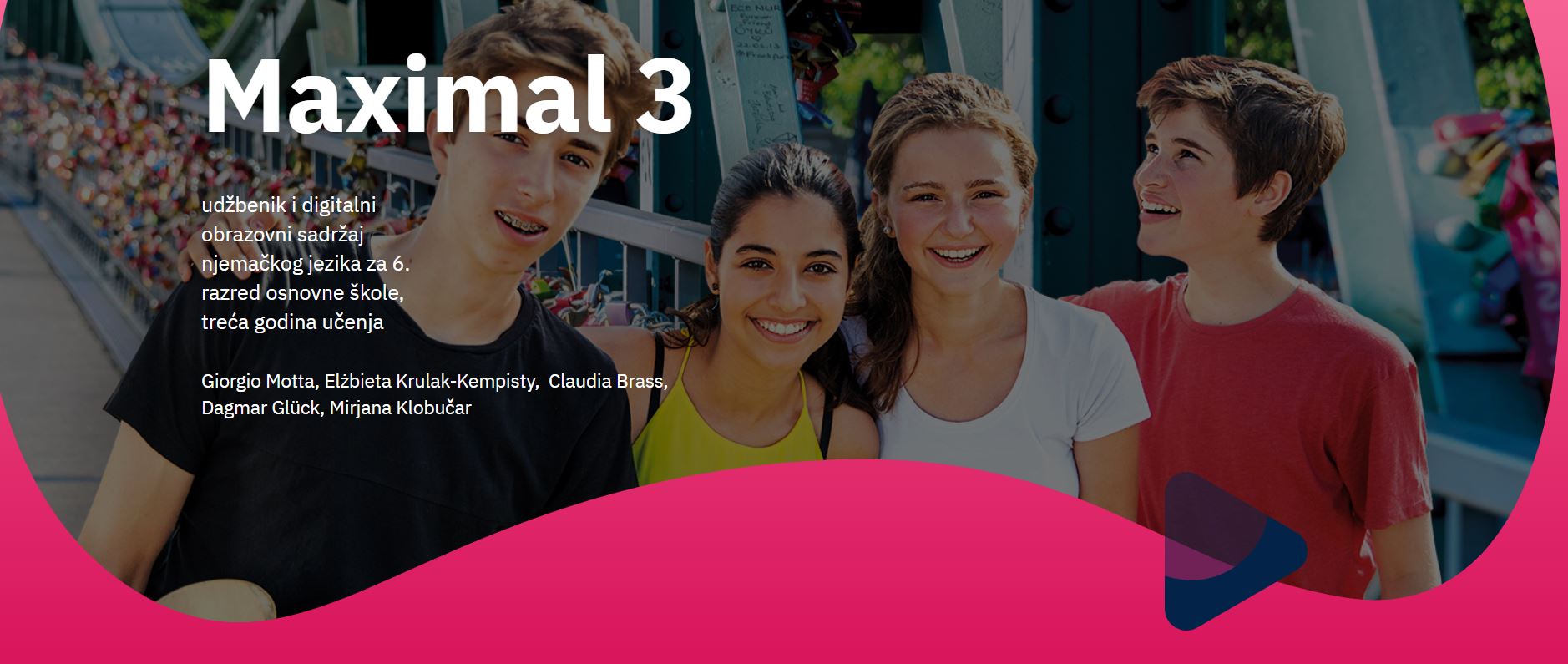 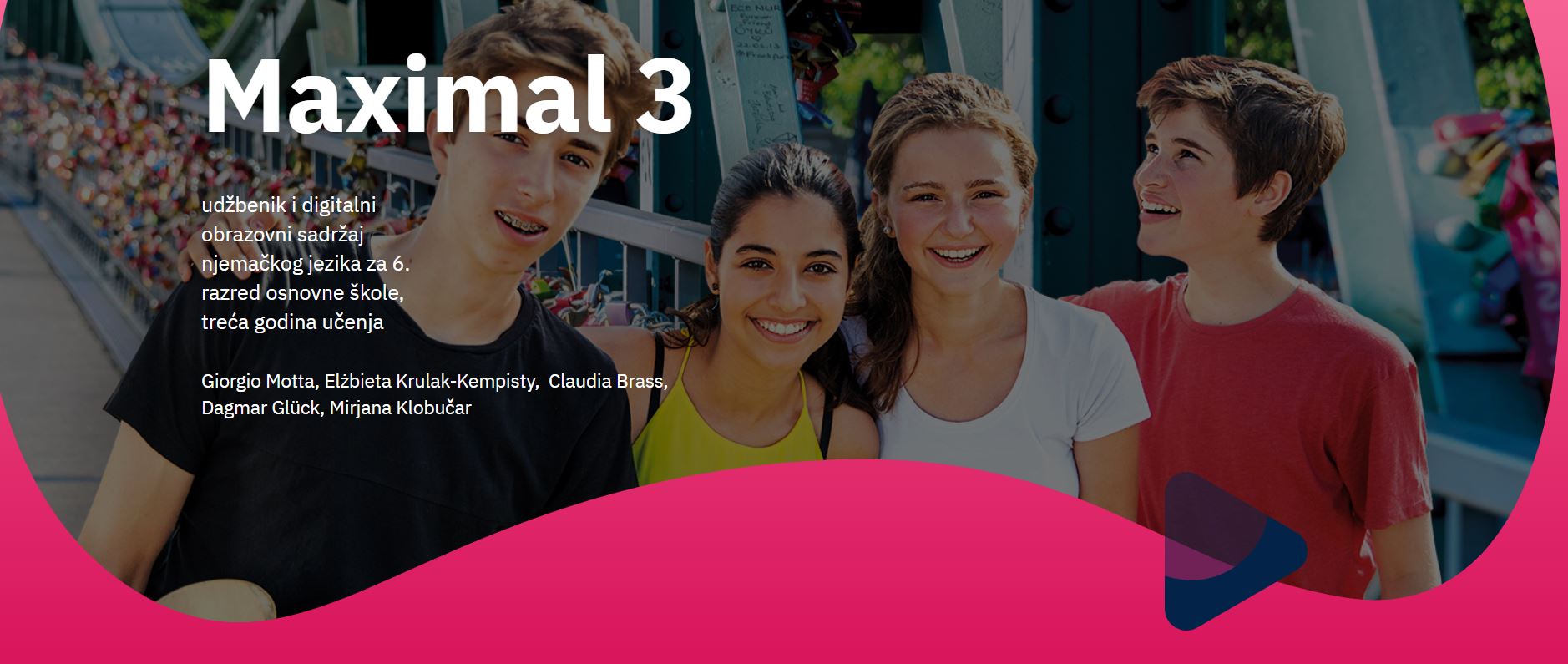 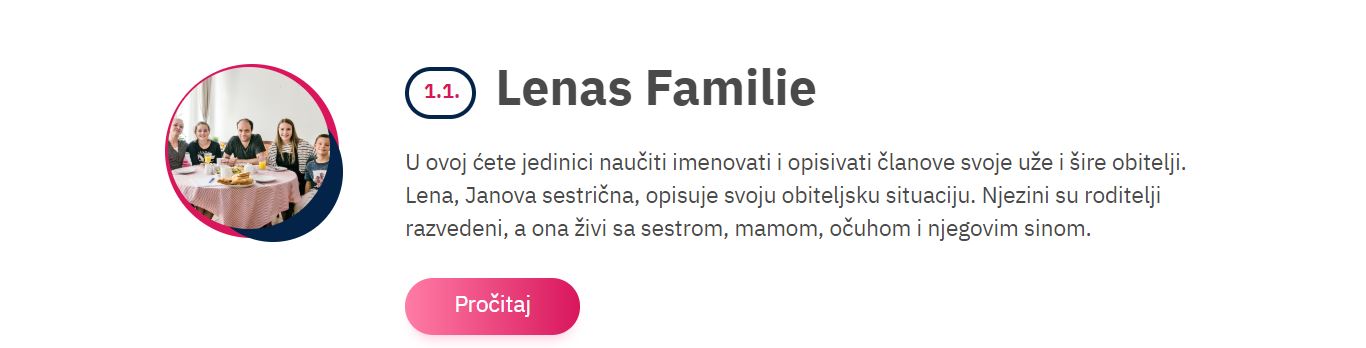 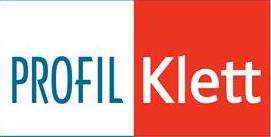 Vrednovanje u nastavi na daljinuMZO sažetak
tri sata tjedno – usmeno ispitivanje u posebnim slučajevima (za ocjenu odličan, za ispravak ocjene negativne ocjene)
      (2-Minuten-Rede)
bitni sadržaji 
•ocjenjivanje aktivnosti i zalaganja 
ocjena iz složenijeg zadatka 
zaključivanje uključuje prethodne ocjene i rad te ocjene i rad tijekom nastave na daljinu
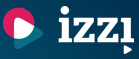 KAKO VREDNOVATI SA SERIJOM MAXIMAL?
Udžbenik pridonosi razvijanju učenikovih sposobnosti i vještina rješavanja problema, potiče kreativnost i inovativnost te razvoj kritičkog mišljenja.
Sadrži pregled odgojno-obrazovnih ishoda što uvelike pomaže prilikom planiranja nastavnog procesa.
Nakon svakog modula nalazi se zadatci za formativno vrednovanje, kao i oni za učeničku samoprocjenu.
Rubrika gramatički memo: ‘gramatika u malim porcijama’ – poput izlaznih kartica jer učenici sami nadopunjuju paradigme i provjeravaju ostvarenost ishoda.
Ispiti znanja u metodičkom kutku: u Wordu za provjeru jezičnih vještina, a na izbor su i testovi za provjeru gramatike i vokabulara
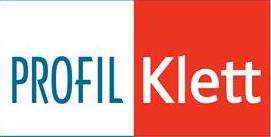 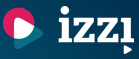 Vrednovanje kao učenje / Vrednovanje za učenje
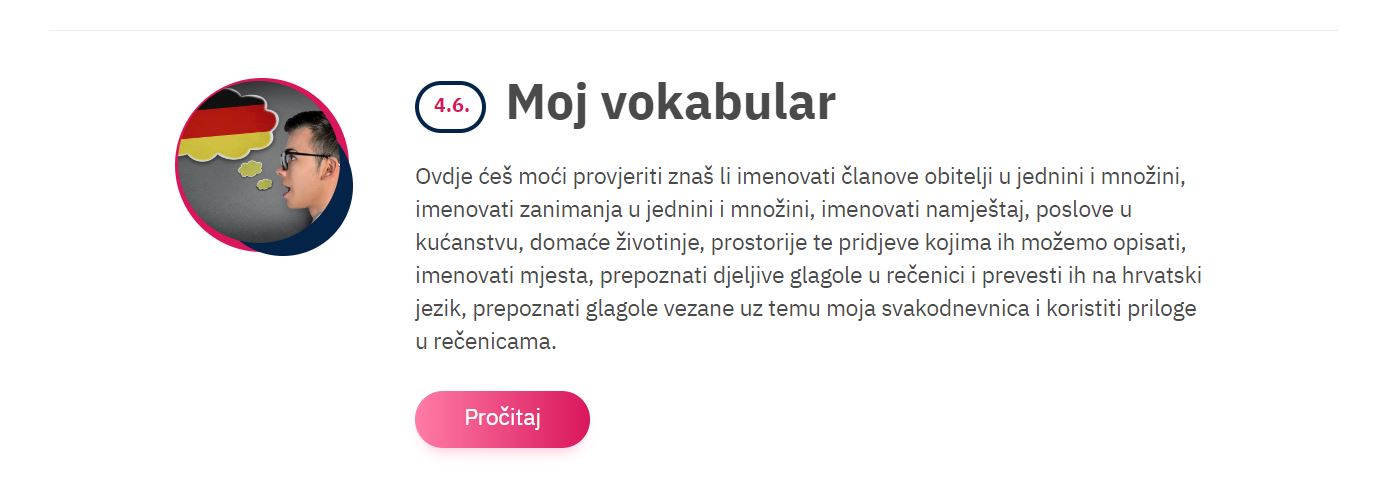 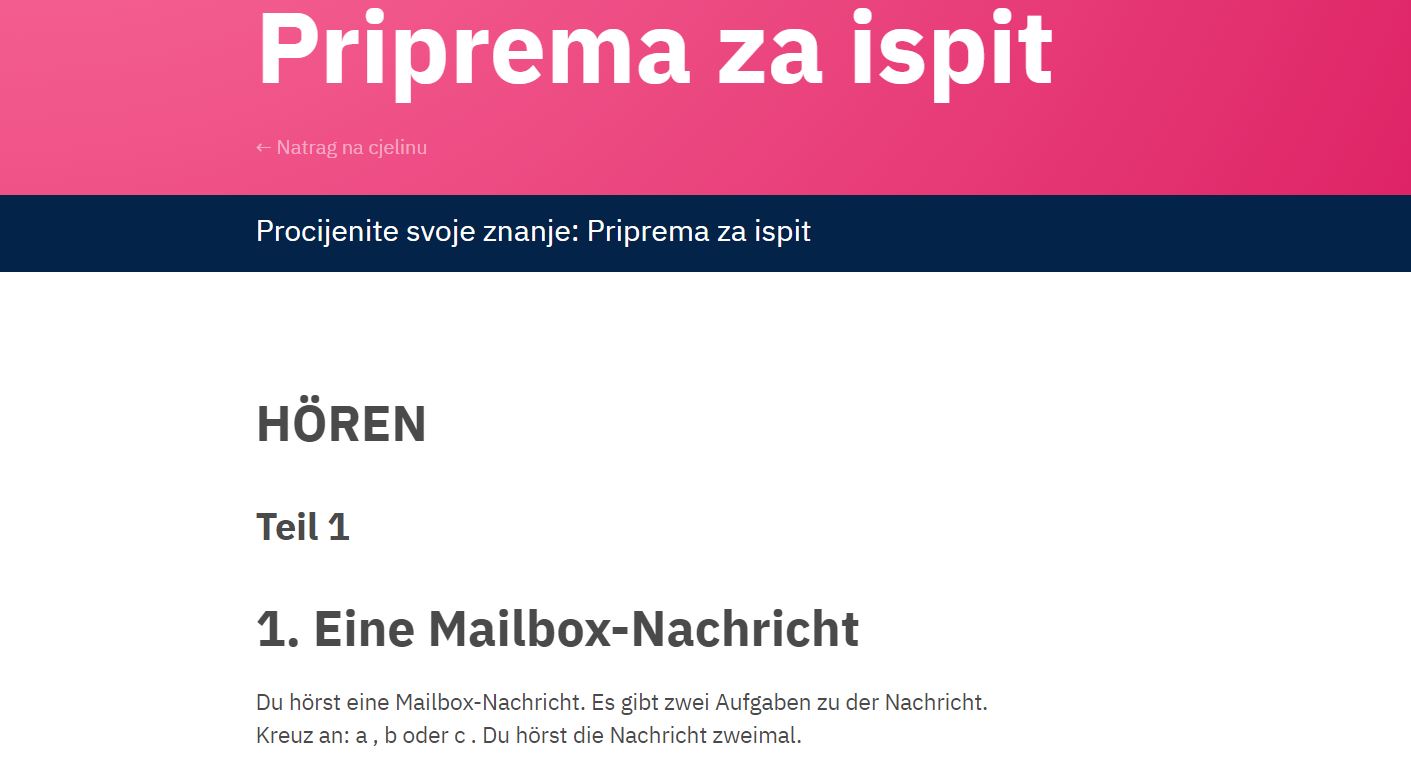 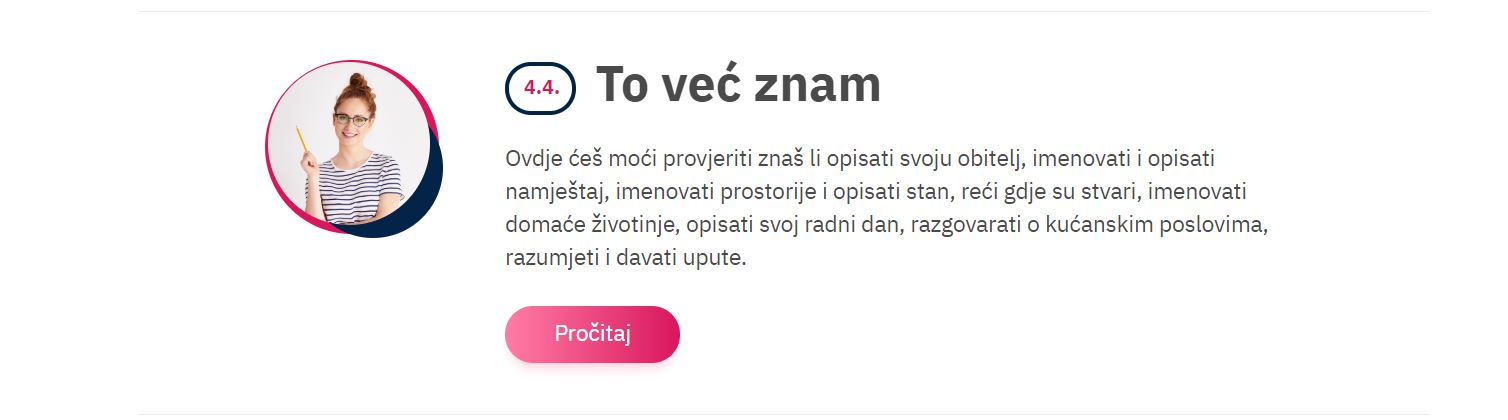 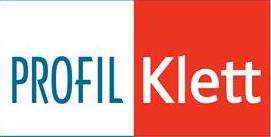 IZZIhttps://www.profil-klett.hr/izzi
IZZI razred
https://hr.izzi.digital/#/ Moji razredi na IZZI-platformi



https://www.youtube.com/watch?v=opR7EqCeR_0     - upute za otvaranje razreda i praćenje uspješnosti učenika putem IZZI aplikacije

https://www.youtube.com/watch?v=sTyRV07J6C0  - upute za pridruživanje ( za učenike)
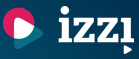 PRIRUČNICI MAXIMAL 3 i 4
Ispiti znanja nakon svake lekcije:
 u Wordu za provjeru jezičnih vještina
Testovi za provjeru 
gramatike i vokabulara
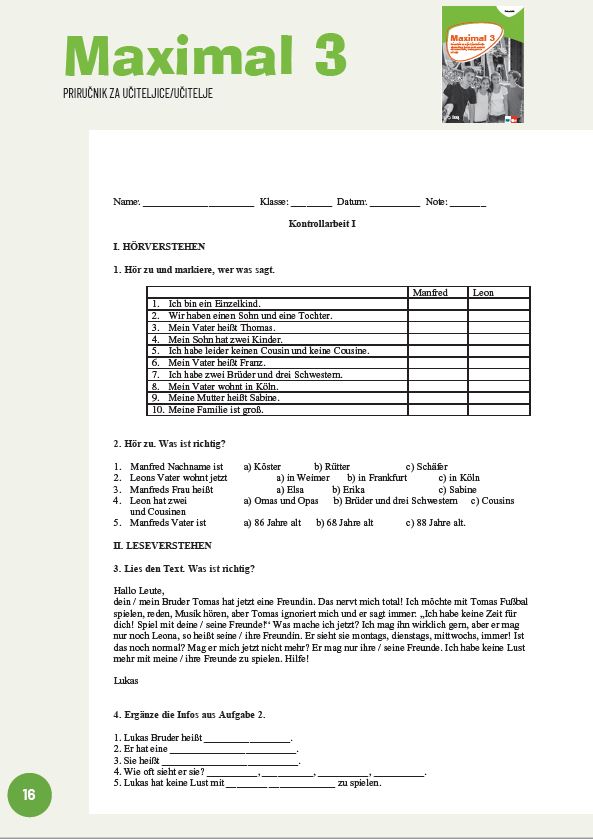 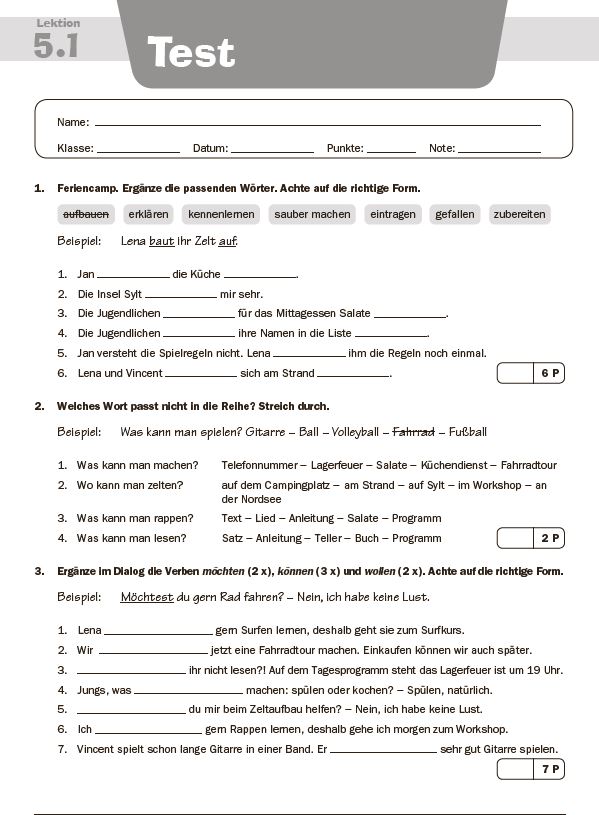 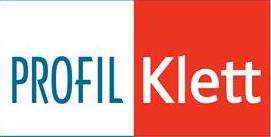 Vrednovanje naučenog
https://www.profil-klett.hr/metodicki-kutak
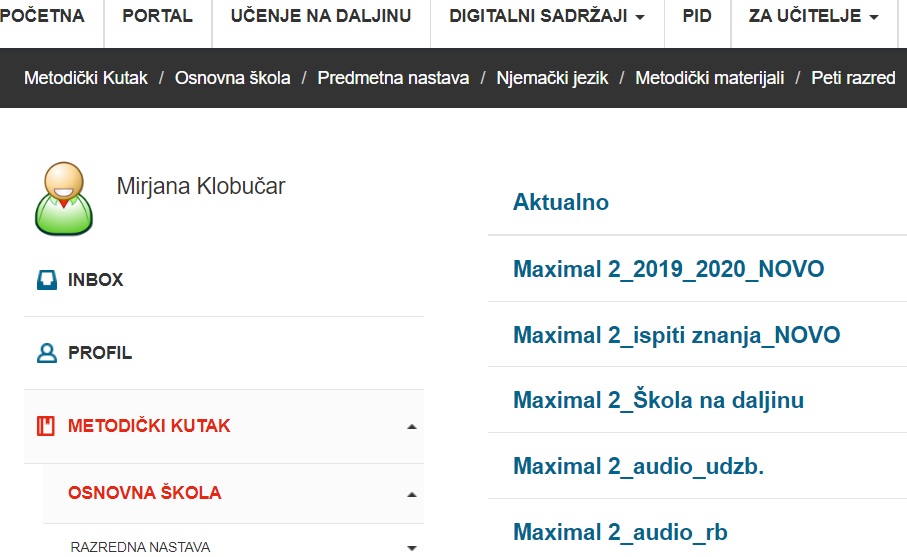 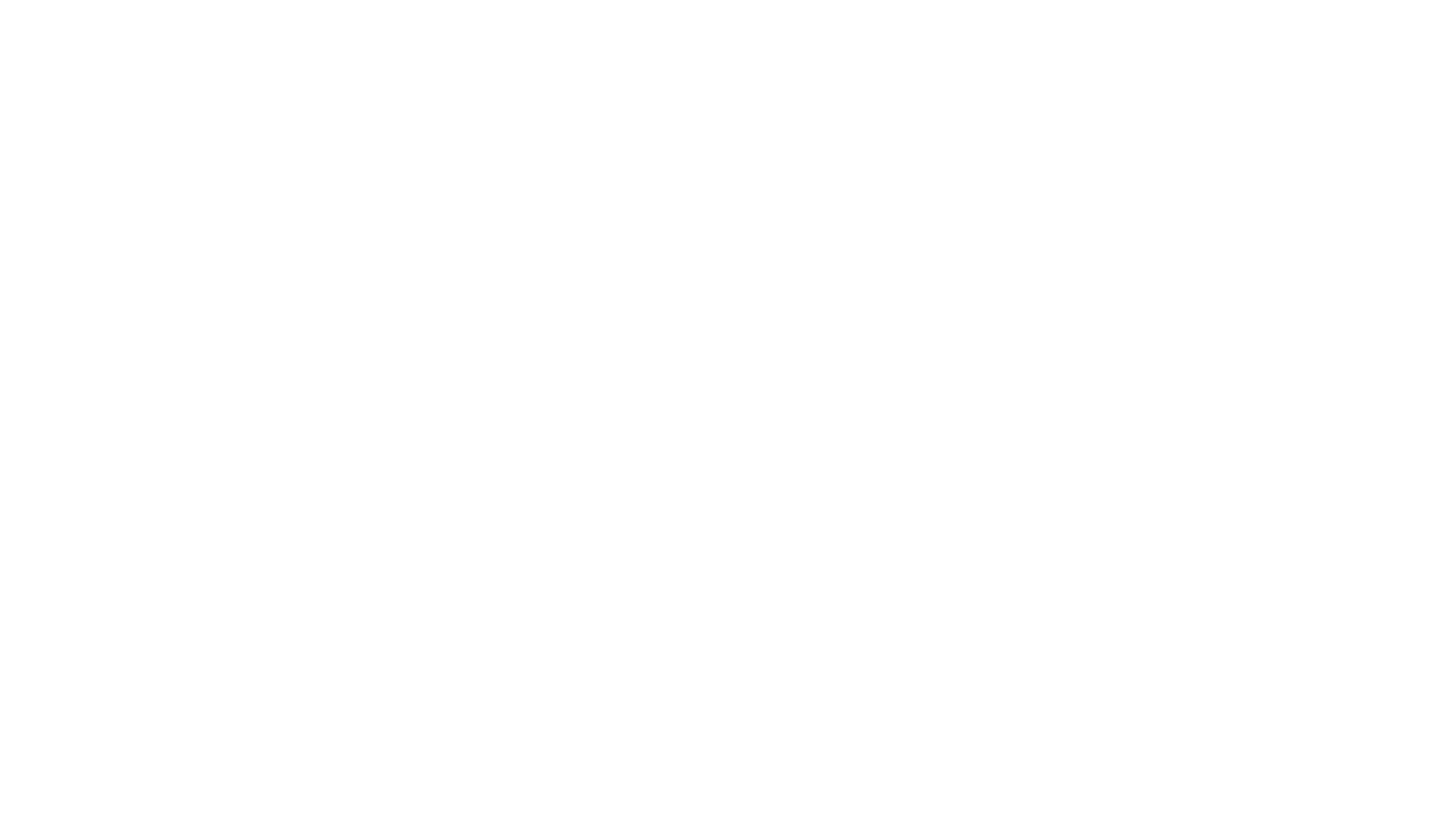 Test u Formsu: 5. lekcija   Maximal 2
https://forms.office.com/Pages/ShareFormPage.aspx?id=FvJamzTGgEurAgyaPQKQkVmplmGX_2tLkDnxKADYiH9UNUpFUUNEV1Y2Rk1ZVlI1NVFHWkNDV1RWSi4u&sharetoken=YREFyo5tghOMv18MHtUw


Test u Formsu: 6. lekcija  Maximal
https://forms.office.com/Pages/ShareFormPage.aspx?id=FvJamzTGgEurAgyaPQKQkVmplmGX_2tLkDnxKADYiH9UQkhWN1c0N1QwSjVRSERFUExRTk8wWk41My4u&sharetoken=3DEjOPYB5JoMpBxnkTmE
Microsoft Forms
Kratke provjere -  Forms
Jedna kratka provjera je „Lehrer oder Lehrerin?“ u dvije verzije:- verzija s ponuđenim odgovorima: https://forms.office.com/Pages/ShareFormPage.aspx?id=FvJamzTGgEurAgyaPQKQkVmplmGX_2tLkDnxKADYiH9UMzBWUlpTMTNBRk01NTFVUVhQUFpFS1U0Ni4u&sharetoken=5FgRVRsOkoEInw1sTOEG- verzija bez ponuđenih odgovora (učenici sami trebaju dopisati): https://forms.office.com/Pages/ShareFormPage.aspx?id=FvJamzTGgEurAgyaPQKQkVmplmGX_2tLkDnxKADYiH9UQkQ0UzlOWklMQUxGUkJSWkRKUEJKSUhPVC4u&sharetoken=u7RIlF8lQ2e8y1JMdZb2
Kratke provjere - Forms
Druga provjera je množina na primjeru školskog pribora (učenici trebaju dopisati oblik množine): https://forms.office.com/Pages/ShareFormPage.aspx?id=FvJamzTGgEurAgyaPQKQkVmplmGX_2tLkDnxKADYiH9UM1dQM0lISUdRV0NWRUNBVk5HSjUzVFJFQi4u&sharetoken=UdDdSzochh1JpVd9754F
     U oba zadatka gdje se dopisuju imenice su dva moguća točna     odgovora – s i bez člana – ako netko želi da je samo sa članom točan     odgovor može ovaj bez člana obrisati.   Treća provjera su boje (učenici trebaju dopisati boju na slici):   https://forms.office.com/Pages/ShareFormPage.aspx?id=FvJamzTGgEurAgyaPQKQkVmplmGX_2tLkDnxKADYiH9UQ0w3Tjg2R1AzRlhUSVpIWjNGSjJBOFpDRy4u&sharetoken=ixEyBBx35HvMQns5P4r8
Upute za Forms
https://www.youtube.com/watch?v=qJCA2dPPl9U
https://www.youtube.com/watch?v=7Tq1QzB4M8k
https://www.youtube.com/watch?v=uG-P28C5Kcs
Projektni zadatak: Mein Schulalltag
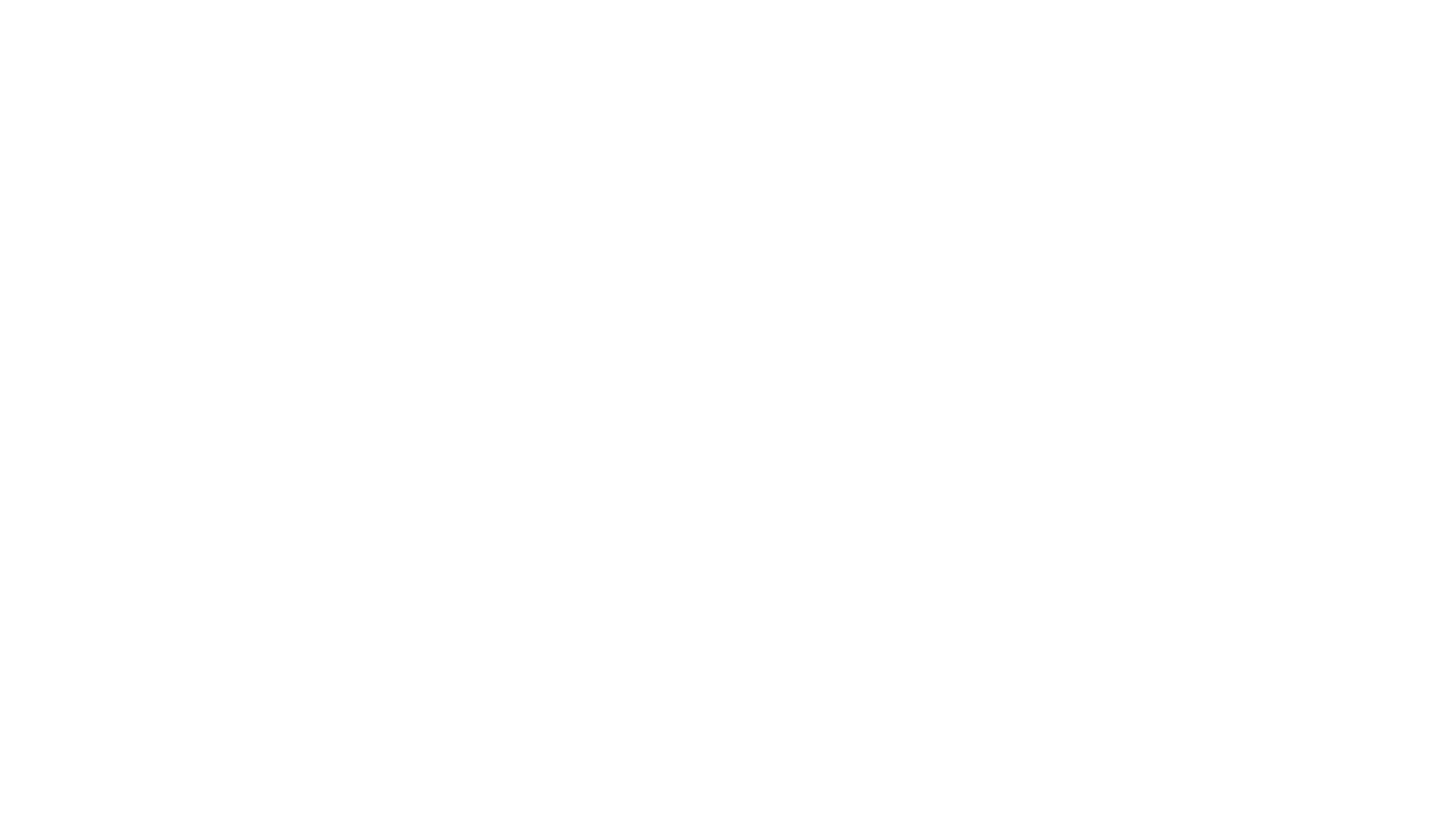 Projektni zadatak:  Mein Schulalltag
Izradi projektni zadatak  na temu Mein Schulalltag.
Opiši   svoju školsku svakodnevicu. Trebaš obuhvatiti sljedeća područja:
- škola – ime i mjesto  
- zgrada škole – učionice, knjižnica, učenici (koliko)
-školski dan: nastava – ujutro / poslijepodne, odmori
-predmeti, raspored sati, omiljeni predmet – zašto
-učitelji
- intervju s prijateljicom /prijateljem o školi
možeš i ti dodati još nešto što smatraš potrebnim
Projekt ćeš izraditi u jednom od predloženih oblika:
- digitalni plakat (Padlet, Linoit), videozapis (video-snimalica mobilnog uređaja, iMovie, YouTube), digitalna prezentacija (PowerPoint, Prezzi, genial.ly ), ili pisani tekst + crtež (umna mapa, plakat)
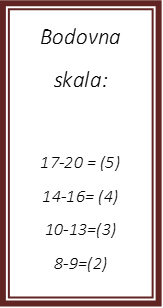 Learning apps  - dodatni zadaci
Kunst oder Chaos? 
- https://learningapps.org/watch?v=peupjrerk20 (Schulsachen – rodovi u nominativu) 
Was findet Alicia in ihrer Schultasche? 
- https://learningapps.org/watch?v=pry5yrn6k20 (Schulsachen – rodovi u akuzativu) 
- https://learningapps.org/watch?v=pmrs4ozrj20 (AB – S50 Ü4b) 
- https://learningapps.org/watch?v=pwatzj0tv20 (KB – S62 Ü8) 
Die Fundkiste von Herrn Rütter 
- https://learningapps.org/watch?v=p5xo37b0520  (osmosmjerka – Farben) 
- https://learningapps.org/watch?v=pwwvgv44j20 (spajanje parova Singular-Plural) 
- https://learningapps.org/watch?v=ptyd2bkdj20 (AB – S52 Ü8 – malo promijenjeno) 
In der Pause 
- https://learningapps.org/watch?v=pispqp6q220 (KB – S65 Ü14) 
- https://learningapps.org/watch?v=ppy7fmye320 (AB – S53 Ü10a) 
- https://learningapps.org/watch?v=pf6itg79520 (AB – S53 Ü10b)
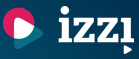 Tablice za praćenje i vrednovanje aktivnosti
Vrednovanje aktivnosti
Tablica za praćenje aktivnosti učenika
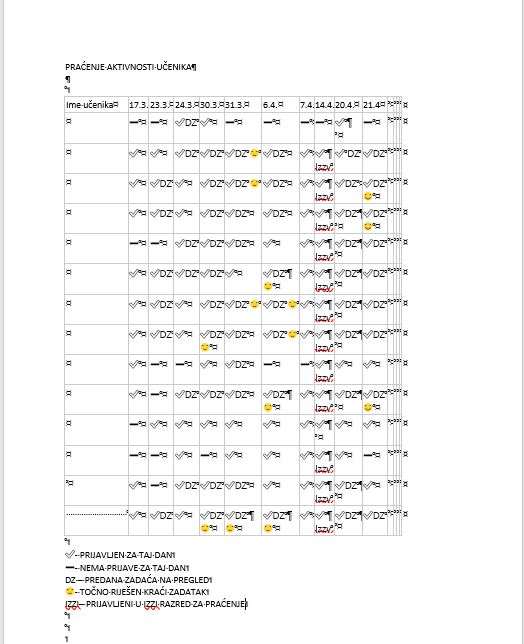 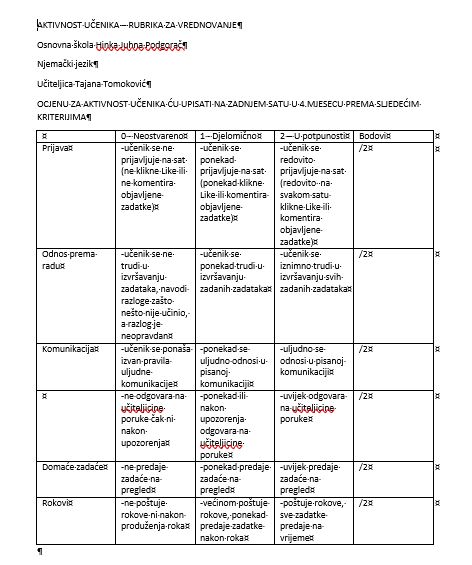 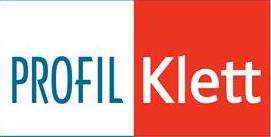 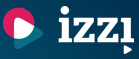 Vielen Dank für Ihre Aufmerksamkeit
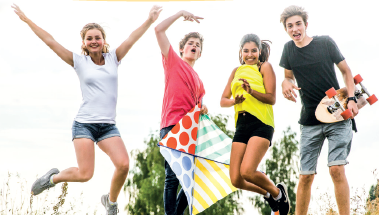 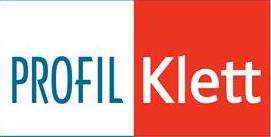